MIT 3.022Microstructural Evolution in Materials12: Nucleation
Juejun (JJ) Hu
hujuejun@mit.edu
Thermodynamics of phase transition
G
H
Liquid
Supercooled liquid
Liquid
Crystal
Crystal
T
Tm
Tm
T
[Speaker Notes: Crystal melting usually does not require superheating due to surface nucleation. For example, the surface energies of ice/water follows the Antonov’s rule, and therefore there is no surface energy barrier for liquid water formation on solid ice surface.]
Homogeneous nucleation from a fluid phase
Liquid
Crystal nucleus
r
Volumetric
Surface
Thermodynamics of homogeneous nucleation
G
Volumetric Gibbs free energy change





Surface energy change
Liquid
Crystal
T
Tm
Gibbs free energy change in solidification
Gibbs free energy change of nucleation


Critical nucleus size


Energy barrier towards nucleation
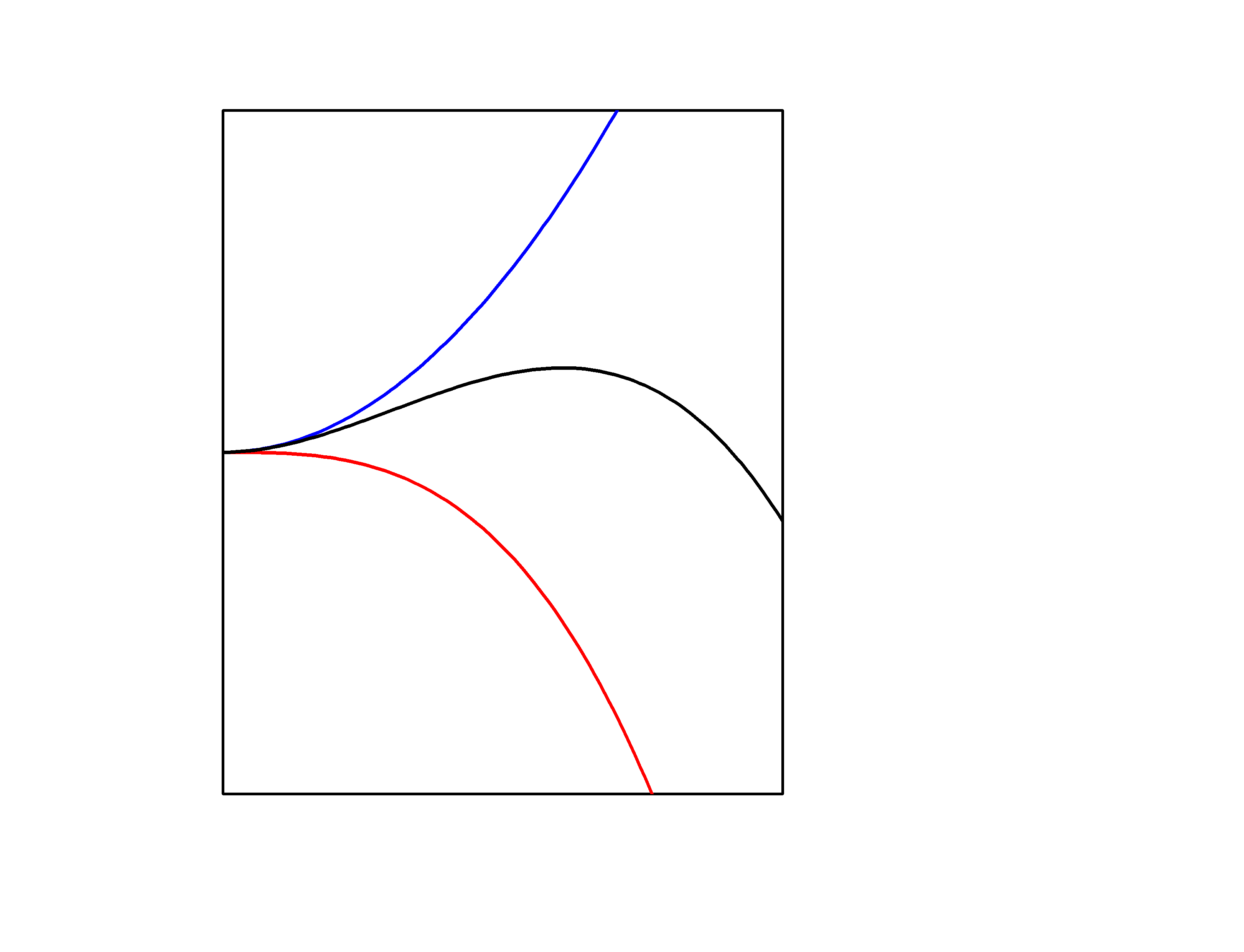 Gibbs free energy change
Nucleus size r
Vapor-liquid nucleation of water
“Seeing” nucleation using atomic tomography
https://www.nature.com/articles/s41586-019-1317-x
Density of critical nuclei
Number of clusters with size greater than r

Example: number of ice clusters in 1 g of water at 0 °C

r > 0.4 nm (~ 9 molecules): 1.3 × 1015
r > 0.7 nm (~ 48 molecules): 0.7
where
g = 0.033 J/m2, DHm = 333.6 J/g, Tm = 273.15 K
A supercooling threshold exists for onset of nucleation events
[Speaker Notes: The pre-exponential factor n0 is usually linked to atomic numbers in the classical nucleation theory. This is, however, heuristic. See for example, Ford, I. J. "Statistical mechanics of nucleation: a review“ for more detailed discussions.]
Homogeneous nucleation rate
Nucleation rate I
Number of nuclei with size just under r* × Rate of atoms hopping to the nuclei
I
Nucleation onset
DT
0
Diffusion limited
Driving force limited
Experimental measurement of nucleation rate
Liquid
Nucleation
Growth
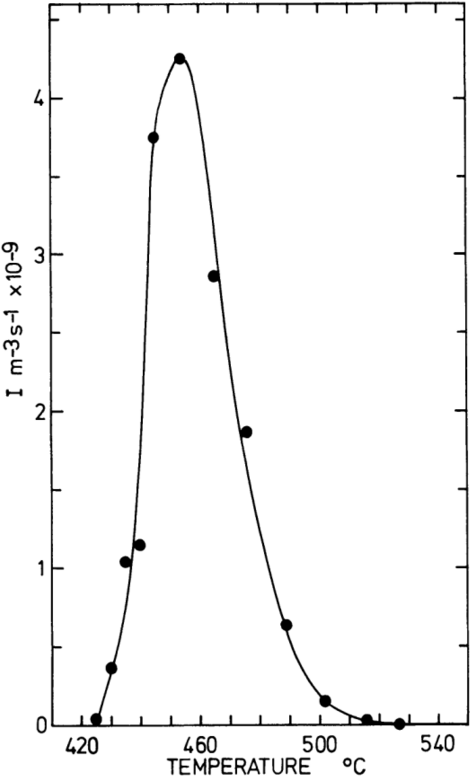 Nucleation rate in lithium silicate glass
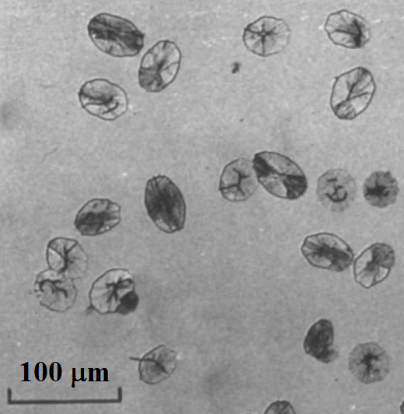 Nucleation zone
T
Tm
Nucleation zone
t
Adapted from Phys. Chem. Glasses 15, 95 (1974)
[Speaker Notes: For vapor-liquid transition latest technology leverages Mie scattering measurement to quantify nucleation rate]
Heterogeneous nucleation
Gibbs free energy change of cluster formation
Volumetric term

Surface term
Liquid
Cluster
Substrate
Y-L equation:
Heterogeneous nucleation
Gibbs free energy change of cluster formation
Volumetric term

Surface term
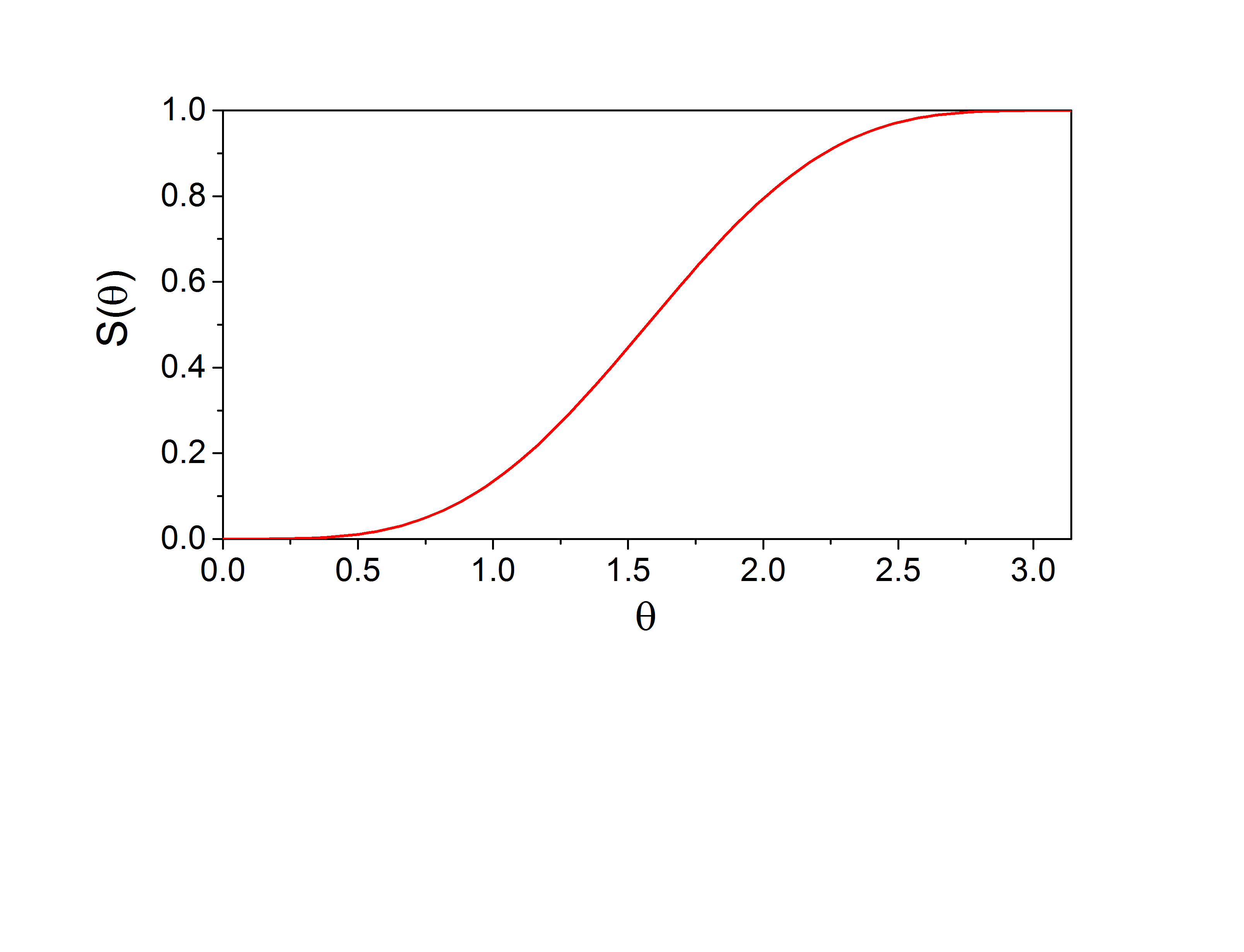 Heterogeneous nucleation
Critical nucleus size


Energy barrier towards nucleation
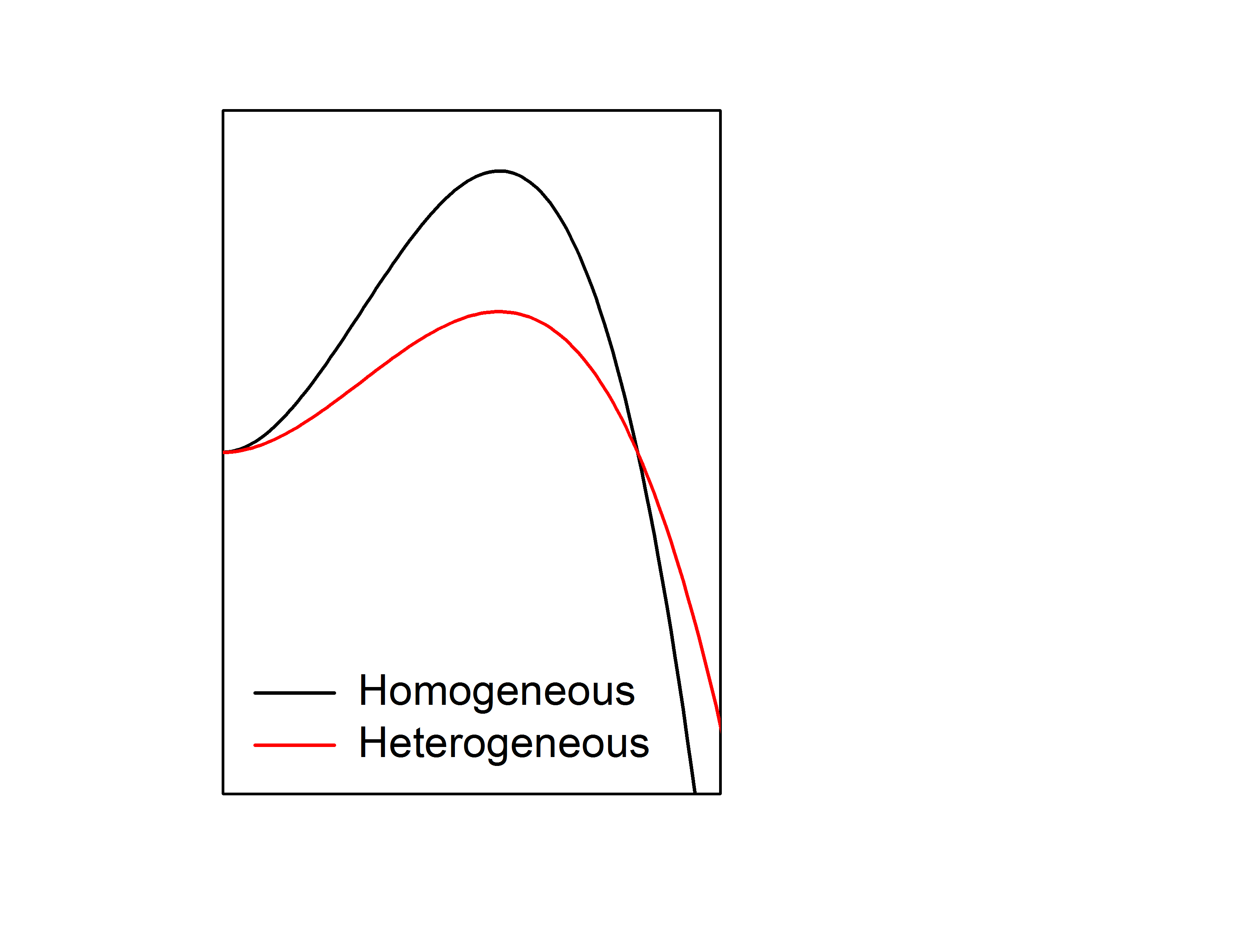 Gibbs free energy change
Wetting on a substrate reduces energy barrier towards nucleation
Nucleus size r
Nucleation kinetics and grain size
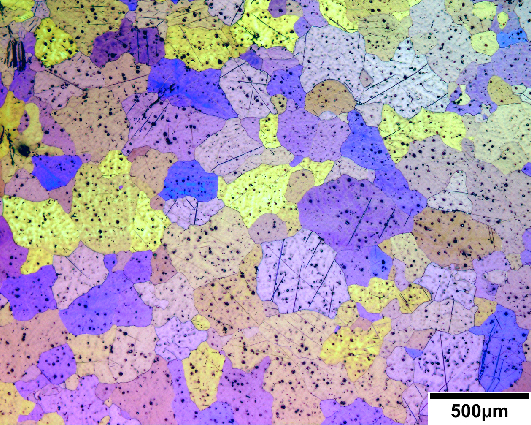 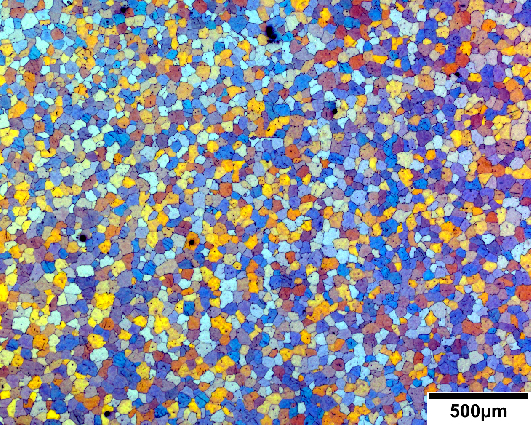 Fast cooling and addition of secondary phase contribute to grain refinement
Magnesium alloy with SiC particles
Magnesium alloy w/o SiC particles
Acta Mater. 54, 5591 (2006)
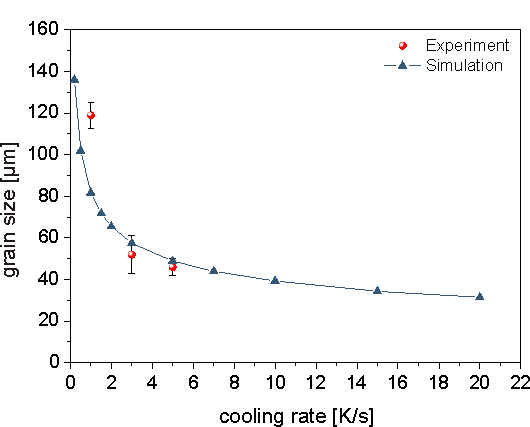 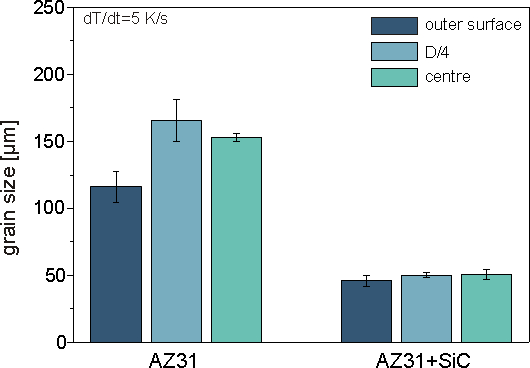 [Speaker Notes: http://innomag.gkss.de/english/projekte/15/index.html]
Vapor-Liquid-Solid (VLS) nanowire growth
Interface where growth continues
SiCl4 vapor + H2
Growth direction
Melted gold nanoparticles saturated with SiH4
Substrate
Substrate
Heterogeneous nucleation of Si at the interface
Diameter of nanowire is determined by the gold droplet size
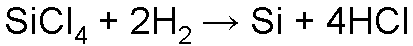 Temperature for Si deposition on a planar substrate (homogeneous nucleation): ~ 800 ˚C
Nanowires formed by VLS growth
Gold nano-particle
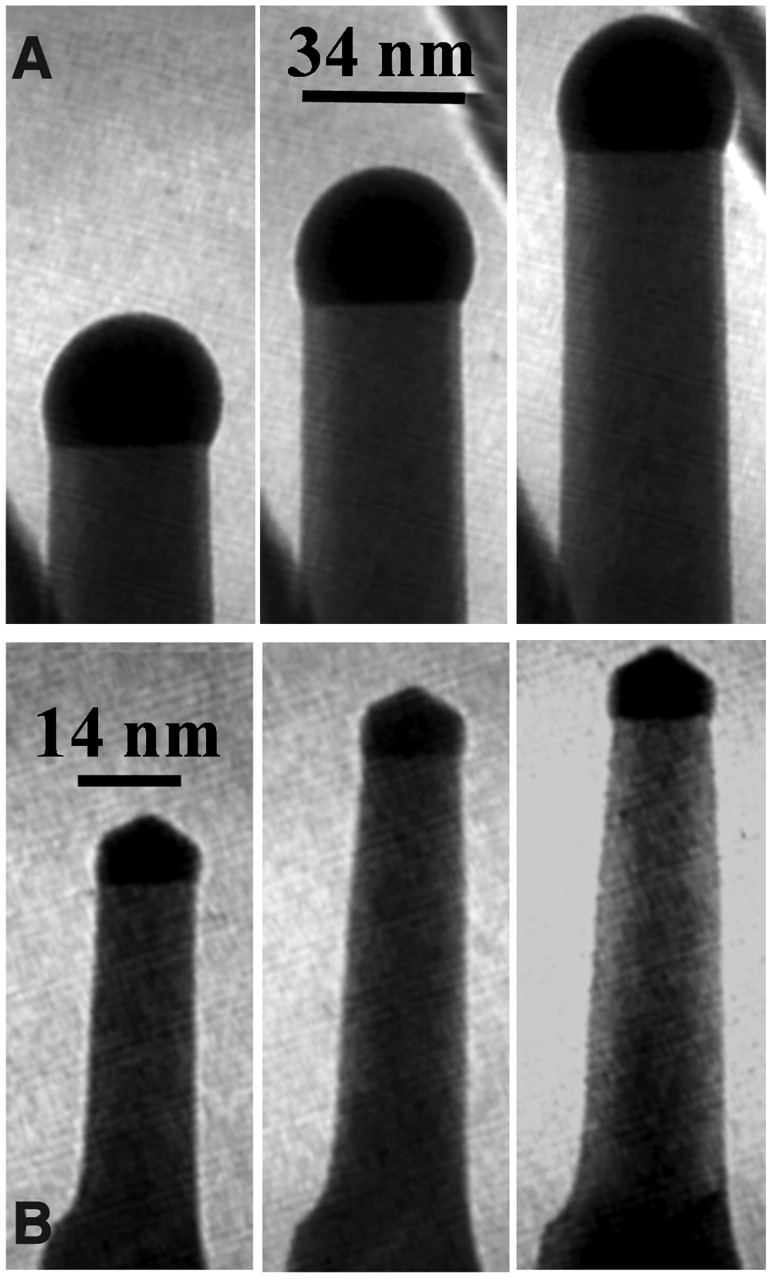 Growth direction
S. Kodambaka, J. Tersoff, M. C. Reuter, and F. M. Ross, Science 316, 729 (2007).
Why gold?
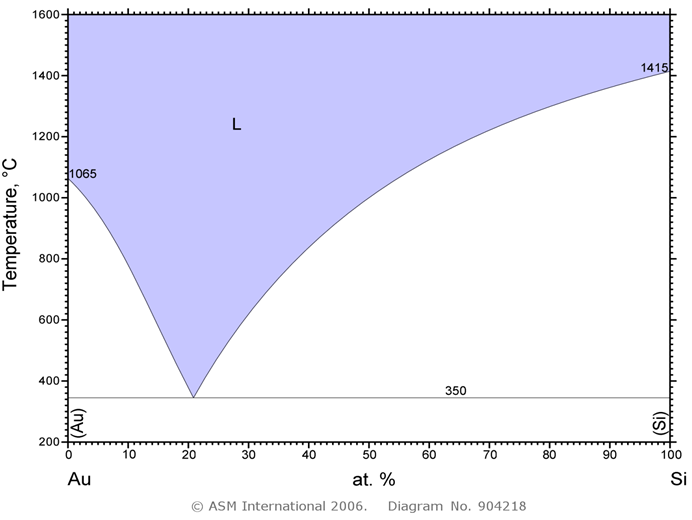 Reason #1:
Low eutectic temperature
Question: what would happen if we were to grow nanowires at high temperature?
“The influence of the surface migration of gold on the growth of silicon nanowires,” Nature 440, 69-71 (2006).
Why gold?
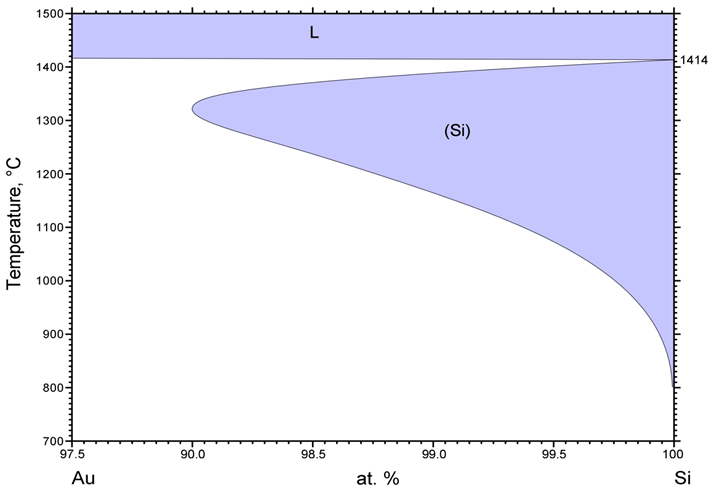 Reason #2:
Small gold solubility in Si (Eutectoid transformation)
Question: why is such small solubility important?
99.8%
Solubility: 0.2%
Albert P. Levitt, Whisker Technology (1975)
Summary
Driving force for nucleation
Supercooling (undercooling)
Volumetric Gibbs free energy reduction
Energy barrier against nucleation
Surface energy
Kinetics of nucleation
Number of sub-critical nuclei
Diffusion
Heterogeneous nucleation
Lowering the surface energy barrier of nucleation
List of symbols
T – temperature
k – Boltzmann constant (1.38 × 10-23 m2 kg s-2 K-1)
GL / HL / SL – Gibbs free energy / enthalpy / entropy of liquid
GC / HC / SC – Gibbs free energy / enthalpy / entropy of crystalline solid
Tm – melting point
DG – Gibbs free energy change associated with phase transition
DGV / DGS – volumetric / surface contributions to Gibbs free energy change of phase transition
r – radius of nucleus
List of symbols
DHm – enthalpy of fusion per unit volume
V – volume of nucleus
DT – supercooling, defined as:
g – surface/interface energy
S – surface area of nucleus
r* – critical nucleus size
DG* – energy barrier towards nucleation
nr – number of clusters with size greater than r
n0 – number of atoms/molecules in the system (see discussions at the notes section of slide 7)
I – nucleation rate
List of symbols
nh – frequency of successful atomic hops from liquid phase to the nucleus
n – vibrational frequency of atoms in the liquid phase
D – diffusion coefficient (from liquid phase to the nucleus)
a – atomic hopping distance
VC – volume of cluster (which serves as a nucleus in heterogenous nucleation process)
gSL / gSC / gLC – interface energy between S: substrate, C: cluster, and L: liquid phase
q – contact angle
         – defined as:
List of symbols
DGhet / DGhomo – Gibbs free energy change associated with heterogeneous / homogeneous nucleation
              – critical nucleus size in heterogeneous / homogeneous nucleation
         – energy barrier towards heterogeneous nucleation